FAGFORBUNDET DRAMMEN 
ØNSKER 
VELKOMMEN TIL
JULETREFEST
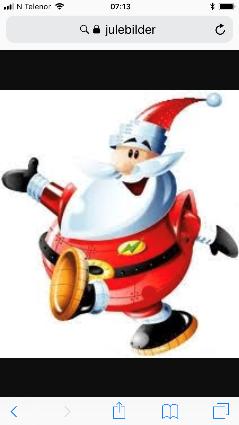 SØNDAG 5/1
KLOKKEN 1630-1830
PÅ FOLKETSHUS I DRAMMEN
KONNERUD NISSEORKESTER UNDERHOLDERBOLLER, BRUS OG POSER TIL BARNAKAFFE OG KRINGLE TIL VOKSNEPÅMELDING INNEN 2/1 - 2020 TILFAGFORBUNDET DRAMMENlaila.evensen@drmk.no eller ring 32 894997Pris pr voksen 80,-BARN GRATIS.
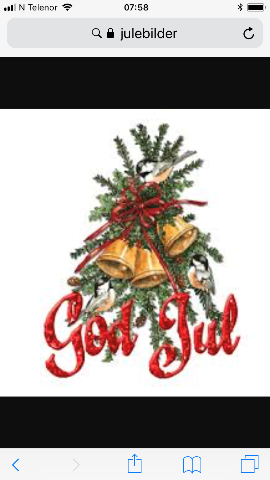 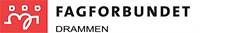